EnergieauditGrote Ondernemingen
EnergieauditGrote Ondernemingen
ENERGIK – 03.05.2017 – Vilvoorde
│2
Herkomst
Europese Richtlijn energie-efficiëntie (2012/27/EU) – art. 8 

De lidstaten zorgen ervoor dat ondernemingen die geen KMO's zijn, een energie-audit ondergaan die op een onafhankelijke en kostenefficiënte manier, door gekwalificeerde en/of geaccrediteerde deskundigen of onder supervisie van onafhankelijke instanties op grond van de nationale wetgeving, uiterlijk op 5 december 2015 en ten minste om de vier jaar na de voorgaande energieaudit wordt uitgevoerd.


VLAREM
VLAREM II – Hfdst 4.9
Afdeling 4.9.2. Energieaudits
Doelgroep
Mijlpalen
Uitvoering
Inhoud

Afdeling 4.9.3. Webapplicatie 
Gestructureerde ingave resultaten energieaudit
Doelgroep
VLAREM = ingedeelde inrichtingen waar:
ofwel personeel > 250 VTE
ofwel omzet > 50 mio € én balanstotaal > 43 mio €

Vrijgesteld: 
Conform verklaard energieplan (BEP)
EBO-bedrijven
ISO 50001
EPC publieke gebouwen
Doelgroep
neen
Exploitant van een ingedeelde inrichting?
Geen auditverplichting
ja
Is de vestiging waar de ingedeelde inrichting zich bevindt, een niet-KMO?
neen
Geen auditverplichting
ja
Alle exploitanten van een ingedeelde inrichting waarvan de vestiging, waar die ingedeelde inrichting gelegen is, voldoet aan de criteria van een niet-KMO, moeten voor 1 december 2015 een energieaudit laten opmaken en de resultaten ervan ingeven in de webapplicatie.
Auditverplichting voor deze vestiging
Mijlpalen
Ten laatste 1 december 2015
Geen overgangsmaatregelen, geen uitzonderingen

Geldigheidsduur = 4 jaar
Actualisatie energieaudit
Uitvoering
Energiedeskundige, intern of extern

Geen erkennings- of opleidingsvereisten, controle door VEA via supervisie op de webapplicatie 

Geen template voor energieaudit
Inhoud
gemeten, traceerbare energieverbruiken bestaande metingen – gemotiveerde verdeelsleutels

energieverbruiksprofiel van gebouwen/processen/transport energiebalans over delen vestiging en energievectoren

maatregelen ter verbetering energie-efficiëntie, meer dan alleen terugverdientijd IRR-berekening – energiebesparing – investeringskost
Webapplicatie
opladen energieaudit-rapport energiedeskundige (eigen sjabloon, via pdf)

invullen energiebalans vestiging, over verschillende energievectoren en verschillende gedefinieerde gebouwen/processen/transport

invullen maatregelenlijst (beschrijving - investeringskost -energiebesparing - IRR)
Webapplicatie: vestigingen & audits						[22.03.2017]
Aantal geregistreerde vestigingen: 439

Aantal audits: 324		ingediend: 280	in bewerking: 41	berekend: 3
Goed voor 1986 maatregelen
Vestigingen: totaal energieverbruik
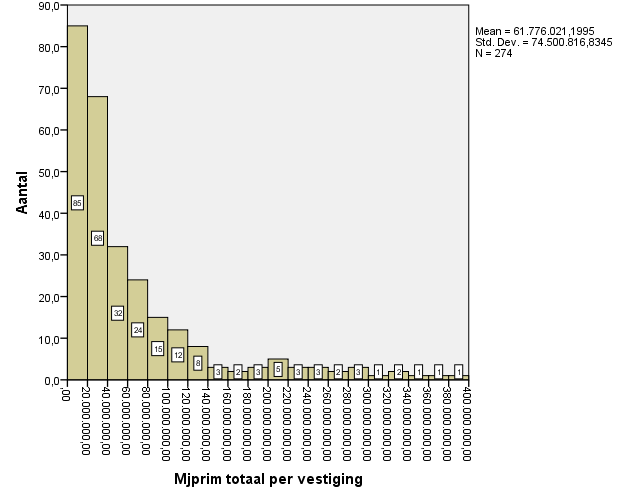 Gemiddelde: 61,8 TJ
Mediaan: 33,8 TJ
Vestigingen: totaal energieverbruik
6 vestigingen
> 0,5 PJ
56 vestigingen (20%)
> 0,1 PJ
Vestigingen: besparingspotentieel
30% van de ingediende audits vermeldt een besparings-potentieel >10%
Maatregelen per categorie
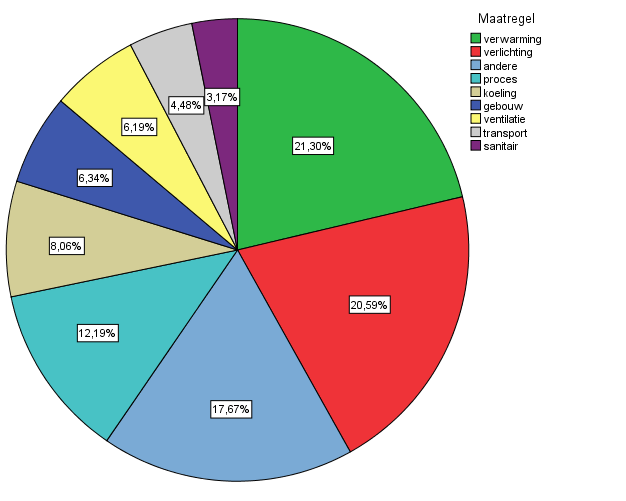 Maatregelen:  energiebesparing vs. 						       kost
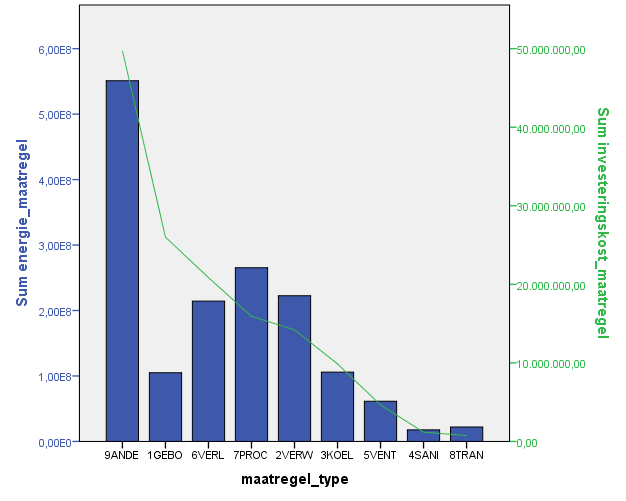 Maatregelen: investeringskosten
Gemiddelde investeringskost = 70.014 euro

Mediaan investeringskost = 4.510 euro50% van de investeringen < 4.510 euro
Maatregelen [< 5.000 euro]
1.072 maatregelen

Mediaan investeringskost = 580 euro

Mediaan IRR = 31%

Mediaan energiebesparing = 33.770 MJ

Belangrijkste categorieën: verwarming, andere, verlichting
Maatregelen [< 5.000 euro]
Joris ReckoVlaams Energieagentschapwww.energiesparen.be/energiebeleid/voor-bedrijven T +32 2 553 46 00energie@vlaanderen.be